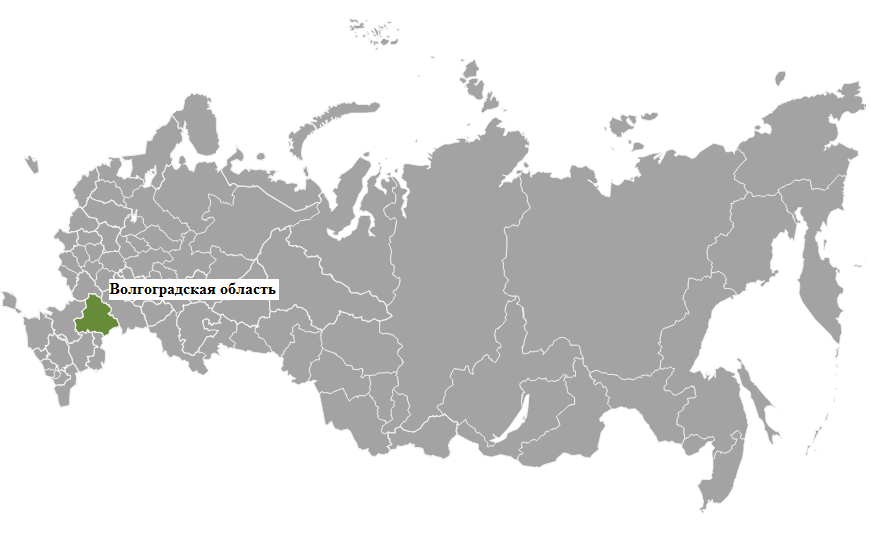 РОСПРИРОДНАДЗОР
Федеральная служба по надзору 
в сфере природопользования
Анализ правоприменительной практики 
надзорной деятельности за 9 месяцев 2021 года (Волгоградская область)
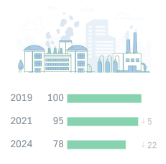 Заместитель руководителя Межрегионального Управления Росприроднадзора 
по Астраханской и Волгоградской областям
Галушкин Александр Александрович
МЫ  ОТВЕТСТВЕННЫ 
ПО  СВОЕЙ  ПРИРОДЕ
2
Федеральный государственный  контроль (надзор)
Федеральный государственный геологический контроль (надзора)
Федеральный государственный экологический контроль (надзор)
Федеральный государственный земельный надзор
Федеральный государственный контроль (надзор) в области охраны, воспроизводства и использования объектов животного мира и среды их обитания
Федеральный государственный контроль (надзор) в области обращения с животными
Федеральный государственный охотничий контроль (надзор)
3
Планирование контрольно-надзорной деятельности (ВО)
Планирование на 2022 год 
по видам надзора
Планирование контрольно-надзорной деятельности (КНД)
4
Контрольно-надзорная деятельность (ВО)
Профилактика правонарушений
Учебные семинары
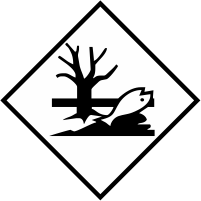 Круглые столы
с отраслевыми предприятиями
Информирование по изменениям природоохранного законодательства
Консультирование
Предварительные проверки
без взаимодействия с ЮЛ
5
Контрольно-надзорная деятельность (ВО)
Надзорные мероприятия
Количество постановлений по ВО
6
Административная практика за 9 месяцев 2021 года по видам надзора
Принятые меры по выявленным фактам причинения вреда окружающей среде
7
Земельный надзор – 16 ущербов на сумму 164 245 635,7 рублей.
1. АО «Тандер» – 7 020 р. В производстве Арбитражного суда Краснодарского края.
2. OOO  «Управление отходами - Волгоград» (Алексеевский район ВО) – 29 250 р. Решением Арбитражного суда Волгоградской области исковое заявление удовлетворено в полном объеме. Апелляционной инстанцией оставлено без изменения.
3. OOO  «Управление отходами - Волгоград» (Даниловский район ВО) – 29 250 р. В производстве Арбитражного суда ВО.
4. OOO  «Управление отходами - Волгоград» (Калачевский район ВО) – 438 750 р. В производстве Арбитражного суда ВО.
5. OOO  «Управление отходами - Волгоград» (Котовский район ВО) – 117 000 р. В производстве Арбитражного суда ВО.
6. OOO  «Управление отходами - Волгоград» (Кумылженский район ВО) – 14 040 р. В производстве Арбитражного суда ВО.
7. OOO  «Управление отходами - Волгоград» (Старополтавский район ВО) – 117 000 р. В производстве Арбитражного суда ВО.
8. СГБУ ВО "ВОЛГОГРАДСКОЕ ЛЕСНИЧЕСТВО" – 8 931 000 р.  Направлен на согласование в Росприроднадзор.
9. ООО «ШЕЛЛ НЕФТЬ» – 41 078,7 р. Платежным поручением № 316464 от 01.10.2021 вред возмещен в полном объеме в добровольном порядке.
10. ООО «Паритет» – 1 467 648 р. Срок добровольной оплаты истек. Управлением готовиться заявление в суд.
11. ООО «Агрокомпания Паритет» – 145 570 379 р. Материалы расчета направлены в Росприроднадзор на согласование.
12. Неустановленное лицо – 5 702 400 р. Материалы расчета направлены в Росприроднадзор на согласование.
13. ООО «Лукойл-Волгоградэнерого» – 795 900 р. Материалы расчета направлены Волгоградскому межрайонному природоохранному прокурору для принятия мер прокурорского реагирования. 
14. ПОУ "Камышинская техническая школа ДОСААФ РОССИИ – 457 470 р. Материалы расчета направлены в Военную прокуратуру Камышинского гарнизона Волгоградской области для принятия мер прокурорского реагирования.
15. Неопределенный круг лиц – 410 000 р. Материалы расчета направлены Волгоградскому межрайонному природоохранному прокурору для принятия мер прокурорского реагирования.
16. гр. Гаджимагомедов А.А. – 117 450 р. Расчет направлен на согласование в Центральный аппарат Росприроднадзора на согласование.
	Геологический надзор – 6 ущербов на сумму 13 473 698,6 рублей.
1. ООО «Санаторий Эльтон-2» – 3 313 734 р. В производстве Арбитражного суда ВО.
2. гр. Кузьмин В.А. – 4 045 р. Платежным поручением от 06.04.2021 № 75696 в Управление подтверждена полная оплата в добровольном порядке.
3. МУ «Медведица»  – 0 р. ввиду отсутствия в прокурорских материалах данных об объеме добытого песка необходимых для расчета согласно Методике.
4. ООО «Водоканал» – 10 150 818 р. После согласования Центральным аппаратом Росприроднадзора (август 2021), предъявлено требование об оплате (компенсации) в добровольном порядке вреда.
5. ИП глава КФХ Смолянский С.В. – 3 969 р. Вред не вручен (требование вернулось 14.05.2021). В производстве Арбитражного суда ВО.
6. гр. Каретников А.Ф. – 1 132,6 р.  Платежным поручением № 741133 от 17.08.2021 вред возмещен в полном объеме в добровольном порядке.
	Охрана атмосферного воздуха – 2 ущерба на сумму 1 221 171,14 рублей.
1. АО «ВМК «Красный Октябрь» – 104 150,14 р. Материалы расчета направлены в Росприроднадзор на согласование. Письмом Росприроднадзора от 28.06.2021 №РН-09-03-31/20020 отказано в согласовании. Корректировка не предоставляется возможной (расчет оказался некорректным ввиду отсутствия протокола измерения проб промышленных выбросов).
2. АО «ВМК «Красный Октябрь». – 1 117 021 р. После согласования Центральным аппаратом Росприроднадзора, предъявлено требование об оплате (компенсации) в добровольном порядке вреда.
Федеральный государственный геологический контроль (надзора)
(ВО)
8
В 2021 году в поле зрения Управления находится 190 действующих лицензии на право пользования недрами, подлежащих федеральному государственному геологическому надзору, количество недропользователей федерального надзора - 89.
типовые нарушения:
61 % - невыполнения лицензионных условий;
18 % - безлицензионное пользование недрами;
1 % - нарушение требований по охране недр и гидроминеральных ресурсов.
За 9 месяцев 2021 года рассчитано ущербов о возмещении вреда причиненного окружающей среде в результате безлицензионного пользования недрами: 6 ущербов на сумму 13 473 698,6 рублей. Взыскано: 2 ед. полностью на сумму – 5177,6 рублей в добровольном порядке.
9
Административная ответственность
Частью 1 Статьи 7.3 Кодекса Российской Федерации об административных правонарушениях предусмотрена ответственность за пользование недрами без лицензии на пользование недрами:
– для должностных лиц – в размере от 30 до 50 тысяч рублей;
– для юридических лиц – в размере от 800 тысяч до 1 миллиона рублей.
Частью 2 Статьи 7.3 Кодекса Российской Федерации об административных правонарушениях предусмотрена ответственность за пользование недрами с нарушением условий, предусмотренных лицензией на пользование недрами и (или) требований утвержденного в установленном порядке технического проекта:
– для должностных лиц – в размере от 20 до 40 тысяч рублей;
– для юридических лиц – в размере от 300 тысяч до 500 тысяч рублей.
Статья 8.9 Кодекса Российской Федерации об административных правонарушениях устанавливает административную ответственность за нарушение требований по охране недр и гидроминеральных ресурсов:
– для должностных лиц – в размере от 10 до 30 тысяч рублей;
– для юридических лиц – в размере от 300 до 500 тысяч рублей.
Статья 8.10 Кодекса Российской Федерации об административных правонарушениях устанавливает административную ответственность за нарушение требований по рациональному использованию недр:
– для должностных лиц – в размере от 10 до 50 тысяч рублей;
– для юридических лиц – в размере от 800 до 1 миллиона рублей.
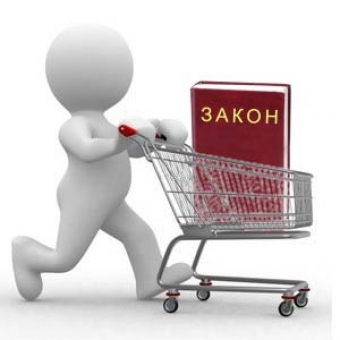 Федеральный государственный земельный надзор (ВО)
10
За 9 месяцев 2021 года  вынесено 5 предостережений в области землепользования и профилактики правонарушений в этой сфере. Предостережения выданы таким юр. лицам, как АДМИНИСТРАЦИЯ ВОЛГОГРАДА, СГБУ ВО «Волгоградское лесничество», Администрация городского округа – г. Волжский ВО. Исполнено 4 предостережения, одно находится на контроле Управления.
типовые нарушения:
10 % - порча земель;
 25 % - невыполнение обязанностей по рекультивации земель.
За 9 месяцев 2021 года рассчитано ущербов о возмещении вреда, причиненного окружающей среде в результате загрязнения почвы: 16 ущербов на сумму 164 245 635,7 рублей. Взыскано:1 ед. полностью на сумму – 41078,7 рублей в добровольном порядке.
11
Административная ответственность
Частью 2 Статьи 8.6. Кодекса Российской Федерации об административных правонарушениях предусмотрена ответственность за уничтожение плодородного слоя почвы, а равно порча земель в результате нарушения правил обращения с пестицидами и агрохимикатами или иными опасными для здоровья людей и окружающей среды веществами и отходами производства и потребления:

– для должностных лиц – в размере от 10 до 30 тысяч рублей;
– для юридических лиц – в размере от 40 до 80 тысяч рублей или административное приостановление деятельности на срок до девяноста суток.
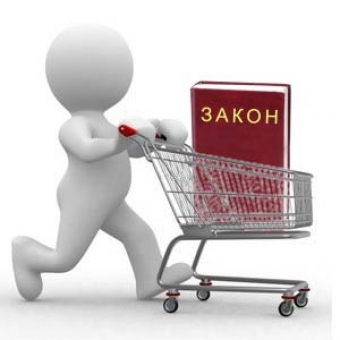 Федеральный государственный экологический контроль (надзор)
Надзор в области использования и охраны водных объектов (ВО)
12
За 9 месяцев 2021 год вынесено 11 предостережений в области использования и охраны водных объектов и профилактики правонарушений в этой сфере. Предостережения выданы таким организациям, как  ООО ПО «Ильевское», СПК «ЕРГЕНИНСКИЙ», МУП «ЛИНЕВСКИЙ КОММУНАЛЬНЫЙ КОМПЛЕКС», ФГБУ «Управление Волгоградмелиоводхоз» и др. Исполнено 5 предостережений, остальные находятся на контроле Управления.
типовые нарушения:
32 % - самовольное пользование водными объектами;
11 % - нарушение условия обеспечения свободного доступа граждан к водному объекту общего пользования и его береговой полосе;
38 % - непредставление отчетности в установленные сроки
13
Сохранение и предотвращение загрязнения реки Волги (ВО)
Во исполнение реализации паспорта федерального приоритетного проекта «Сохранение и предотвращение загрязнения реки Волги», Управлением организована межведомственная рабочая группа по контролю за состоянием береговых полос и рекреационных зон, в состав которой вошли представители субъектов Российской Федерации (комитет), а также представители территориальных органов федеральных органов исполнительной власти.
За период деятельности рабочей группы с сентября 2017 по 30 сентября 2021 года проведено 168 рейдовых обследований (28 за 2021 год) 
– 1 предостережение выдано;
– 57 постановлений вынесено;
– 2 предписания выдано;
– 17 представлений выдано;
– 1 193 000 руб. предъявлено административных штрафов;
– 104 855 167 руб. рассчитан вред (ИП Грачева М.В., неопределенный круг лиц, ООО «Пристань», ООО «Рыба», Голошумов В.В., ООО «Концессия водоснабжения»). По расчету вреда неопределенному кругу лиц остров Сарпинский на сумму 2 млн. 385 тыс. руб. – возбуждено уголовное дело. Рассчитан вред, причиненный почве, на сумму 2 528 709 тыс. руб. неопределенному кругу лиц и направлен в правоохранительные органы для принятия мер. 26.05.2020 г. рассчитан вред, причиненный водному объекту – реке Волге, в отношении гр. гр. Лебедева Е.А., Оленикова З.Ю. на сумму в размере 82 482 180 руб.; 26.05.2020 № 01-04/7177 расчёт направлен для согласования в ЦА. Вред ЦА согласован, после согласования и выявления собственников (гр. гр. Лебедева Е.А., Оленикова З.Ю.) дебаркадера «Баламут» предъявлено требование об оплате (компенсации) в добровольном порядке вреда, причиненного водному объекту. К числу типовых и массовых нарушений обязательных требований природоохранного законодательства можно отнести нарушение требований к охране водных объектов, которые могут повлечь их загрязнение, засорение и (или) истощение. Ответственность за данное нарушение предусмотрена ч.4 ст.8.13. КоАП РФ. По выявленным нарушениям приняты меры административного воздействия.При доказанности факта нарушения требований к охране водного объекта Управлением производится исчисление размера вреда, причиненного водному объекту вследствие нарушения водного законодательства и его возмещению.
14
Административная ответственность
Статьей 7.6 Кодекса Российской Федерации об административных правонарушениях предусмотрена ответственность за самовольное занятие водного объекта или его части, либо использование их без документов, на основании которых возникает право пользования водным объектом или его частью, либо водопользование с нарушением его условий:
– для должностных лиц – в размере от 10 до 30 тысяч рублей;
– для юридических лиц – в размере от 100 до 250 тысяч рублей или административное приостановление деятельности на срок до девяноста суток.
Частью 4 Статьи 8.13 Кодекса Российской Федерации об административных правонарушениях предусмотрена ответственность за нарушение требований к охране водных объектов, которое может повлечь их загрязнение, засорение и (или) истощение, за исключением случаев, предусмотренных статьей 8.45 настоящего Кодекса:
– для должностных лиц – в размере от 3 до 4 тысяч рублей;
– для юридических лиц – в размере от 30 до 40 тысяч рублей.
Частью 1 Статьи 8.14 Кодекса Российской Федерации об административных правонарушениях предусмотрена ответственность за нарушение правил водопользования при заборе воды, без изъятия воды и при сбросе сточных вод в водные объекты:
– для граждан – в размере от 500 рублей до 1 тысячи рублей;
– для должностных лиц – в размере от 10 до 20 тысяч рублей ;
– для юридических лиц – в размере от 80 до 100 тысяч рублей или административное приостановление деятельности на срок до девяноста суток.
Частью 1 Статьи 8.42 Кодекса Российской Федерации об административных правонарушениях предусмотрена ответственность за использование прибрежной защитной полосы водного объекта, водоохранной зоны водного объекта с нарушением ограничений хозяйственной и иной деятельности:
– для граждан – в размере от 3 до 4 тысяч рублей;
– для должностных лиц – в размере от 8 до 12 тысяч рублей ;
– для юридических лиц – в размере от 200 до 400 тысяч рублей.
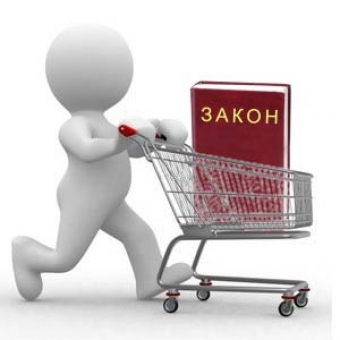 Федеральный государственный экологический контроль (надзор)
Надзор в области охраны атмосферного воздуха (ВО)
15
типовые нарушения:
15 % - нарушение условий специального разрешения на выброс вредных веществ в атмосферный воздух или вредное физическое воздействие на него;
18 % - отсутствие  программы  производственного экологического контроля;
 19 % - нарушение правил эксплуатации, неиспользование сооружений, оборудования или аппаратуры для очистки газов и контроля выбросов вредных веществ в атмосферный воздух;
 21 % - непредставление отчета по ПЭК.
За 9 месяцев 2021 года рассчитано ущербов о возмещении вреда, причиненного окружающей среде в результате загрязнения атмосферного воздуха: 2 ущерба на сумму 1 221 171,14 рублей.
16
Административная ответственность
Частью 1 Статьи 8.21 Кодекса Российской Федерации об административных правонарушениях предусмотрена ответственность за выброс вредных веществ в атмосферный воздух или вредное физическое воздействие на него без специального разрешения:
– для юридических лиц – в размере от 180 до 250 тысяч рублей;
– для должностных лиц – в размере от 40 до 50 тысяч рублей.

Частью 2 Статьи 8.21 Кодекса Российской Федерации об административных правонарушениях предусмотрена ответственность за нарушение условий специального разрешения на выброс вредных веществ в атмосферный воздух или вредное физическое воздействие на него:
– для юридических лиц – в размере от 80 до 100 тысяч рублей.
– для должностных лиц – в размере от 10  до 20 тысяч рублей.

Частью 3 Статьи 8.21 Кодекса Российской Федерации об административных правонарушениях предусмотрена ответственность за нарушение правил эксплуатации, неиспользование сооружений, оборудования или аппаратуры для очистки газов и контроля выбросов вредных веществ в атмосферный воздух, которые могут привести к его загрязнению, либо использование неисправных указанных сооружений, оборудования или аппаратуры:
– для юридических лиц – в размере от 10 до 20 тысяч рублей.
– для должностных лиц – в размере от 1  до 2 тысяч рублей.
Или административное приостановление деятельности на срок до девяноста суток.
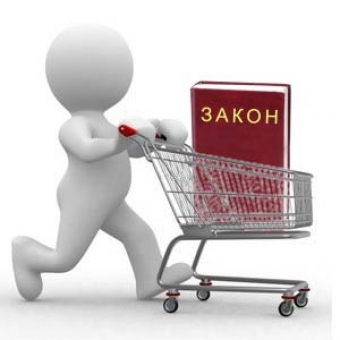 Федеральный государственный экологический контроль (надзор)
Надзор в области обращения с отходами (ВО)
17
В отчетном периоде 2021 года вынесено 220 предостережений в области обращения с отходами и профилактики правонарушений в этой сфере. Предостережения выданы таким организациям, как ООО «РИТЭК», ООО «ЕВРОМЕТ», ООО «Южный металлургический комплекс», АДМИНИСТРАЦИЯ ВОЛГОГРАДА, ООО «АФИНЫ-ВОЛГА» и др. Исполнено 60 предостережений, по 1 - составлен протокол  по  ст.19.7 КоАП РФ,  сроки по исполнению остальных предостережений находится на контроле Управления.
типовые нарушения:
38 % - несанкционированное размещение отходов;
14 % - отсутствие  программы  производственного экологического контроля;
 25 % - непредставление отчетности в установленные сроки.
«Горячие экологические точки» 
1. ВОАО «Химпром» Шламонакопитель «Белое море» (Волгоград, Кировский район). 
2. ООО «Осока-Лик» р.п. Светлый Яр. Волгоградская область.
3. Полигон ТБО ООО «Комус». 
4. ПК «Альянс».
18
Административная ответственность
19
Административная ответственность
Статьей 8.5. Кодекса Российской Федерации об административных правонарушениях предусмотрена ответственность за сокрытие или искажение экологической информации:

– для юридических лиц – в размере от 20 до 80 тысяч рублей;
– для должностных лиц – в размере от 3 до 6 тысяч рублей.
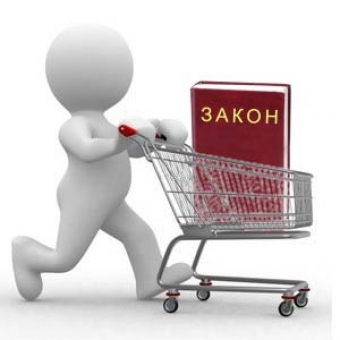 Статья 8.41. Кодекса Российской Федерации об административных правонарушениях предусмотрена ответственность за невнесение в установленные сроки платы за негативное воздействие на окружающую среду:

– для должностных лиц – в размере от 3  до 6 тысяч рублей;
– для юридических лиц – в размере от 50  до 100 тысяч рублей.
20
Сроки предоставления государственной услуги
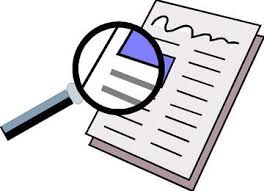 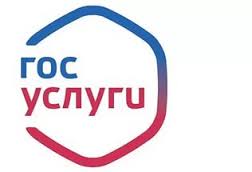 Предоставление лицензии – 45 рабочих дней

Переоформление лицензии – 30 рабочих дней

Аннулирование лицензии – 10 рабочих дней

Выдача дубликата лицензии – 3 рабочих дня

Предоставления сведений о лицензии - 5 рабочих дней
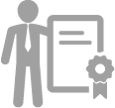 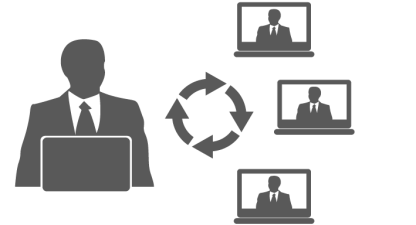 Федеральный государственный экологический контроль (надзор)
Лицензионный контроль (ВО)
21
В отчетном периоде 2021 года вынесено 3 предостережения в области обращения с отходами и профилактики правонарушений в этой сфере. Предостережения выданы ООО «ВЭС», ООО «РосПромЭко», ООО «Эковтор». Два предостережения выполнены, одно находится на контроле Управления.
типовые нарушения:
90 % - Осуществление предпринимательской деятельности с нарушением требований и условий, предусмотренных специальным разрешением (лицензией)
22
Административная ответственность
Частью 2 Статьи 14.1 Кодекса Российской Федерации об административных правонарушениях предусмотрена ответственность за осуществление предпринимательской деятельности без специального разрешения (лицензии)
– для должностных лиц – в размере от 4 до 5 тысяч рублей;
– для юридических лиц – в размере от 40 до 50 тысяч рублей.

Частью 1 Статьи 19.20 Кодекса Российской Федерации об административных правонарушениях предусмотрена ответственность за осуществление деятельности, не связанной с извлечением прибыли, без специального разрешения (лицензии):
– для должностных лиц – в размере от 30 до 50 тысяч рублей;
или дисквалификация на срок от 1 до 3 лет.
– для юридических лиц – в размере от 170 до 250 тысяч рублей.
или приостановление деятельности на срок до девяносто суток.

Статья 171 Уголовного кодекса Российской Федерации
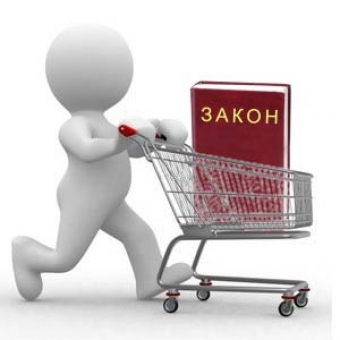 23
Экологическая проблематика региона (Волгоградская область)
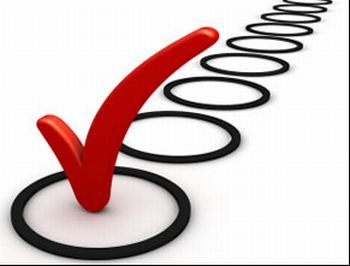 1. Организация работ регионального оператора по обращению с отходами. 
2. Состояние атмосферного воздуха на территории промышленных узлов (Волгоград, Волжский). 
3. Отсутствие сооружений очистки ливневых сточных вод на территории Волгограда, Волжского, Камышина. 
4. Организация работ по ликвидации объектов накопленного экологического вреда (ликвидация многочисленных свалок на территориях городских и сельских поселений региона). 
5. Сброс неочищенных канализационных стоков рабочего поселка Светлый Яр на почву ООО «Осока-лик».
6. Размещение отходов производства и потребления на ОРО, исключенных из ГРОРО.
24
Цели и задачи на 2021 год (ВО)
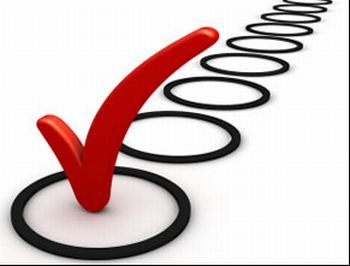 выявление и пресечение фактов нарушений природоохранного законодательства, принятие мер по выявленным нарушениям, контроль исполнения выданных предписаний (особенно на территориях особо контроля Управления в Светлоярском и Городищенском районах, АО ВМК «Красный Октябрь», реки Волга);
достижение плановых значений показателей оценки деятельности в 2021 г.;
переход к предупредительным мерам надзорного реагирования;
при выявлении фактов причинения вреда окружающей среде обеспечивается обязанность возместить его в полном объеме в соответствии с законодательством;
работа по выявлению и ликвидации несанкционированных свалок отходов, в том числе принятие мер к понуждению возмещения вреда;
осуществление надзора в режиме «онлайн»
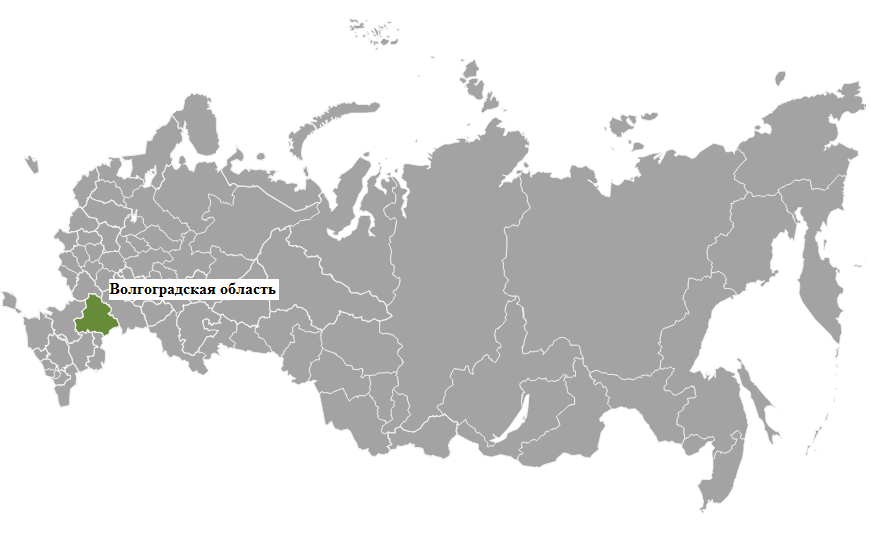 РОСПРИРОДНАДЗОР
Федеральная служба по надзору 
в сфере природопользования
БЛАГОДАРЮ ЗА ВНИМАНИЕ
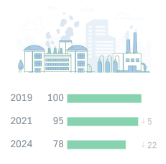 Заместитель руководителя Межрегионального Управления Росприроднадзора 
по Астраханской и Волгоградской областям
Галушкин Александр Александрович
МЫ  ОТВЕТСТВЕННЫ 
ПО  СВОЕЙ  ПРИРОДЕ